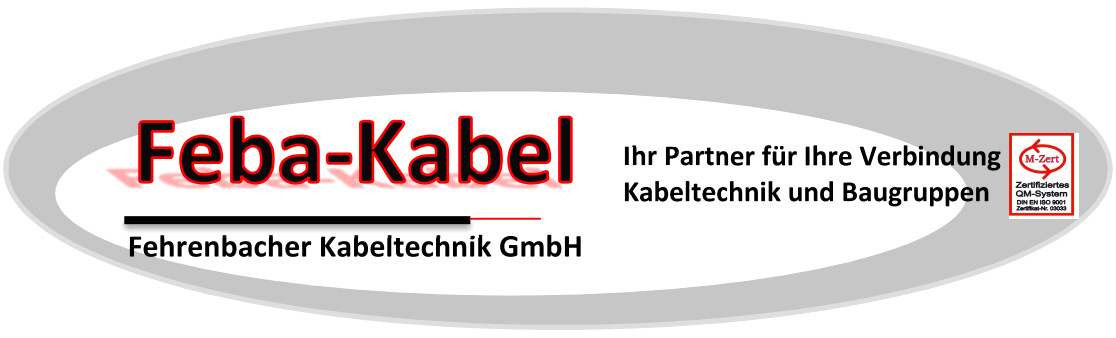 asdasdasdasdasdas
Wo befinden wir uns?
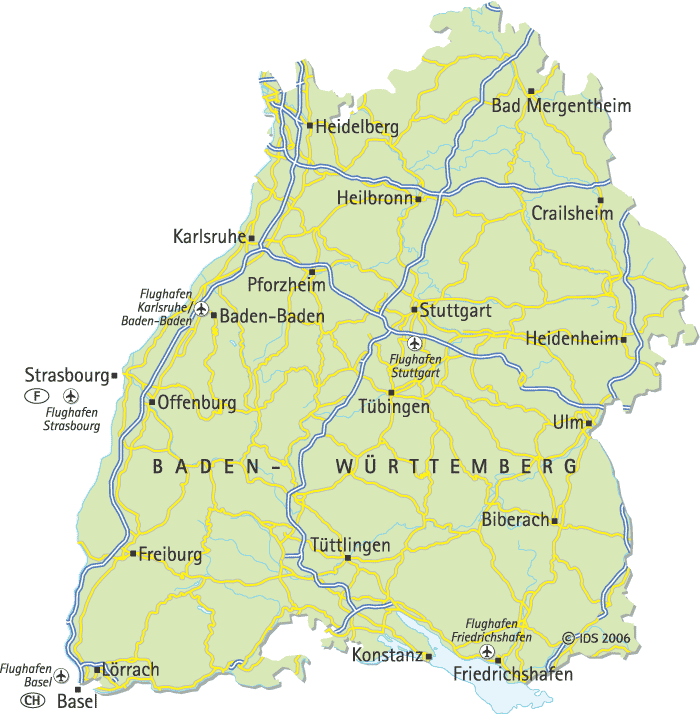 Feldbergstraße 11
78112 Sankt Georgen
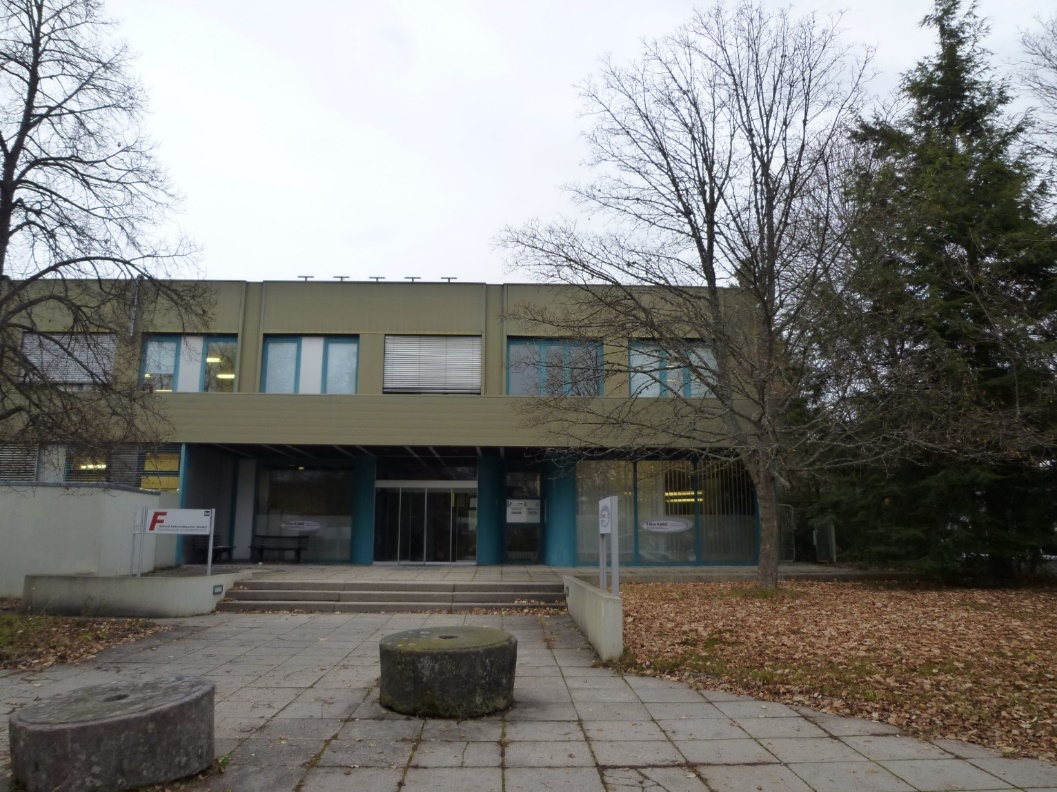 Wie sind wir entstanden?
1963 wurde die „Alfred Fehrenbacher GmbH“ gegründet als Lieferant für die renomierte Marke Dual.
Man entwickelte sich zum Systemlieferant für Drehteile, Frästeile, Kabelkonfektion, Baugruppen und Montagen.
1992 wurde die komplette Fertigung und Montage von Dual, Thorens und Marantz Plattenspielern übernommen.
Durch die Gründung der HMF – Drehteile GmbH im Jahre 1995, wurde der Bereich Drehteile und Frästeile in eine eigene GmbH ausgegliedert. Im Jahre 2011 entschied sich Herr Alfred Fehrenbacher die HMF – Drehteile GmbH zu verkaufen.
Im November 2012 wurde Herr Thomas Botta bei der Firma Alfred Fehrenbacher GmbH als Vertriebsleiter im Bereich Kabelkonfektion und Baugruppen eingestellt.
Im Juli 2013 wurde Herr Botta zum Geschäftsführer bestellt.
Im Juli 2015 war es dann soweit, der Bereich Kabelkonfektion und Baugruppen wurde von Herrn Botta aus der Alfred Fehrenbacher GmbH herausgekauft und ging über in die Fehrenbacher Kabeltechnik GmbH.
Wer arbeitet bei uns?
In der Verwaltung:
Thomas Botta – Geschäftsführer
Bianca Buggisch – Strategischer Einkauf
Stefan Seiler – Produktmanager, Vertrieb
Daniel Wetstein – Produktmanager, Vertrieb
Yvonne Walter – Sachbearbeitung Einkauf & Vertrieb
Ausbildungsmöglichkeit als Industriekaufmann/frau 

In der Produktion:
Bianca Buggisch – Produktionsleitung
Gabriele Homann – Qualitätssicherung
Ausbildungsmöglichkeit als Maschinen und Anlagenführer/in

Insgesamt ca. 40 Arbeitskräfte
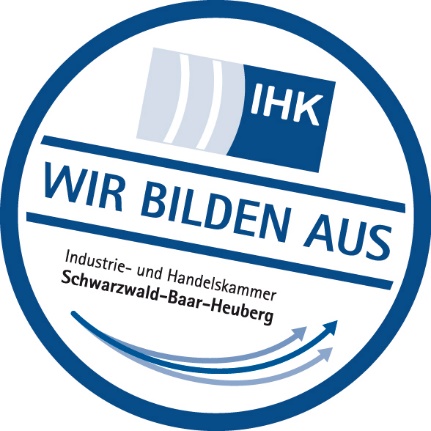 Wie sind wir zertifiziert?
Zertifizierungen:
ISO9001:2015 
   Für unseren Betrieb und unsere Mitarbeiter setzen wir hohe Qualitätsansprüche.

IPC/WHMA-A-620B Class20 
   Unser Mitarbeiter werden ständig im Bereich Löten und Crimpen
   durch unseren eigenen IPC Trainer geschult.


UL processed wire (ZKLU/2/7/8)
UL wiring harness (ZPFW2/8)
    Damit wir auch international orientierte Kunden beliefern können.
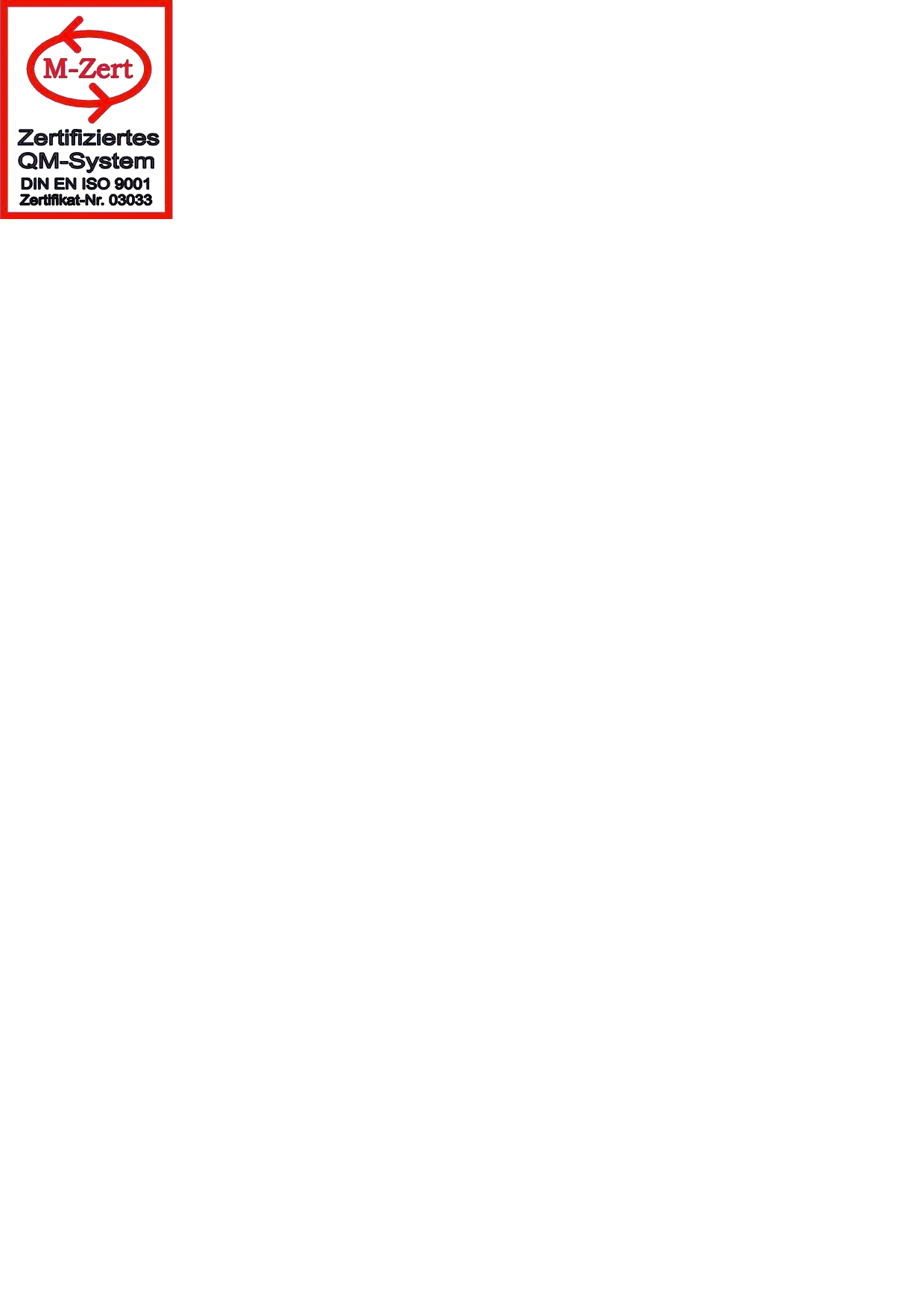 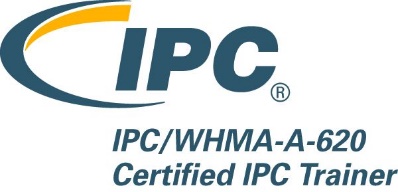 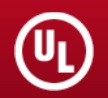 Was fertigen wir?
Komax gamma 255 (2x)
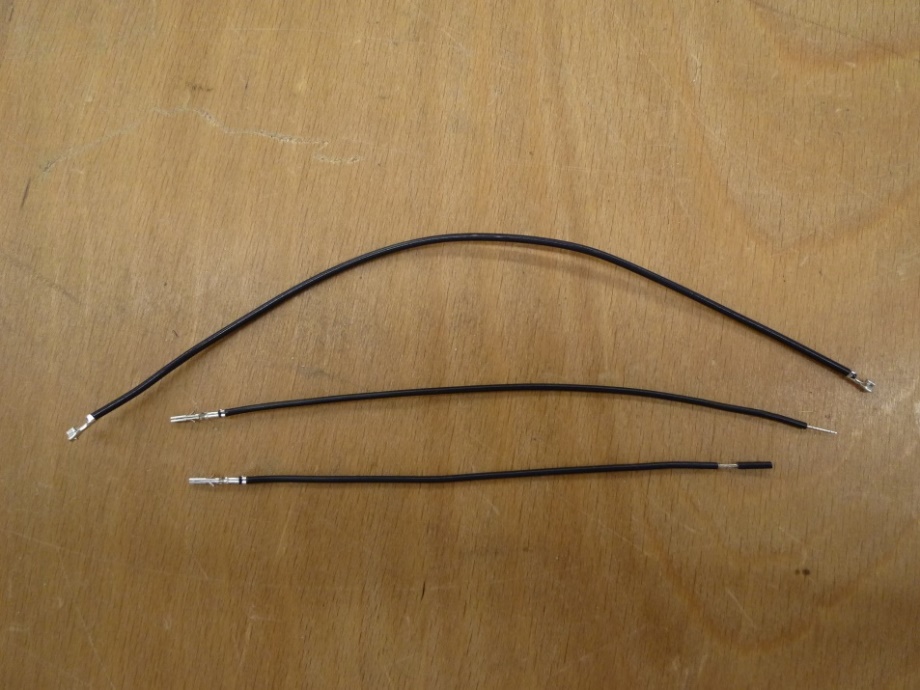 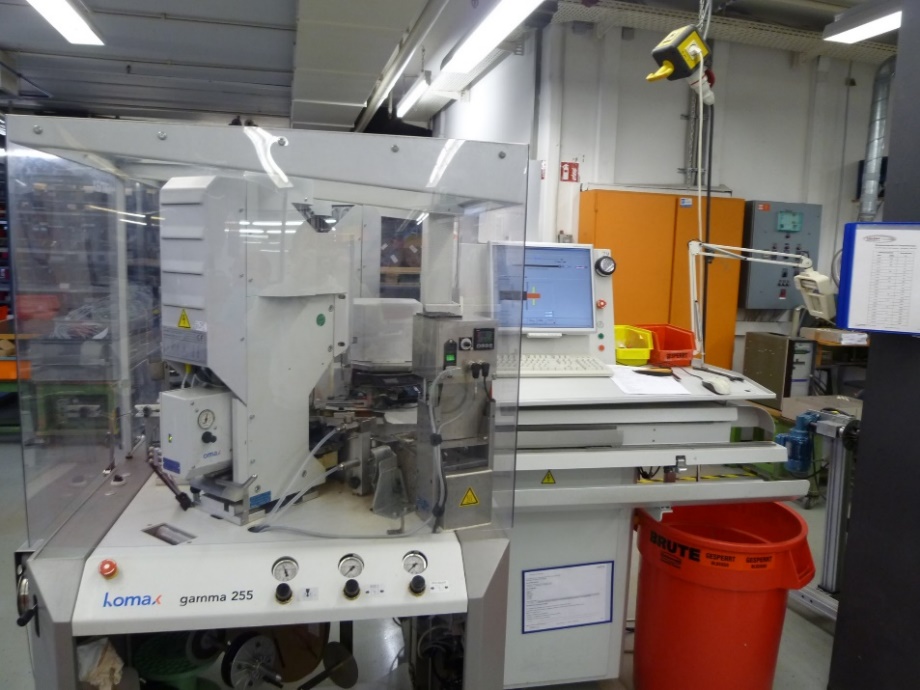 =
Crimpkraftüberwachung
Querschnitte AWG36-AWG14
Litzen beidseitig anschlagen
Litzen beidseitig verzinnen/verdrillen
Litzen beidseitig teilabisolieren
Jede Kombination aus oben aufgeführter Bearbeitung
Komax gamma 333
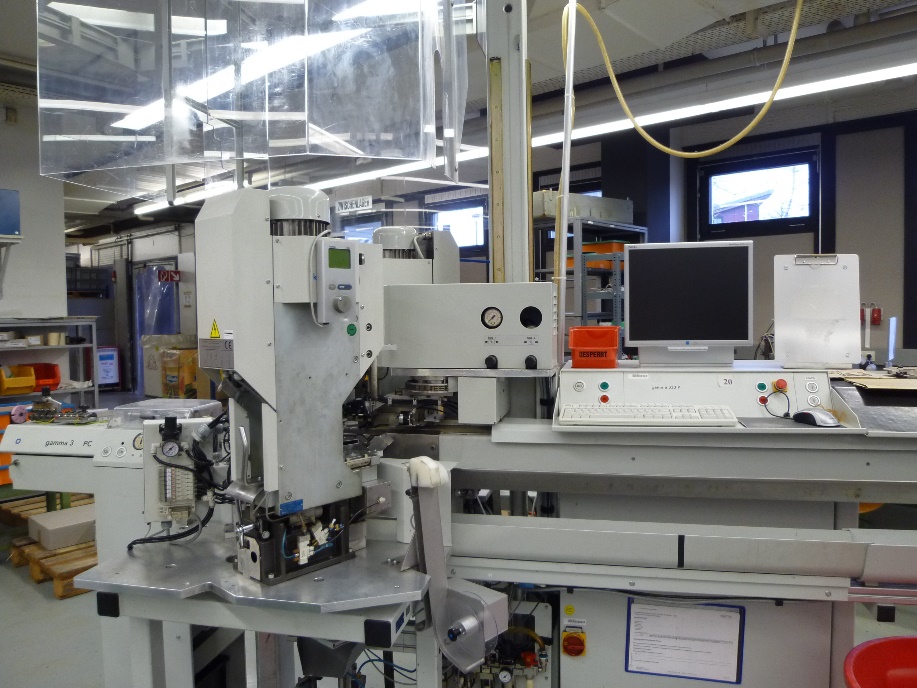 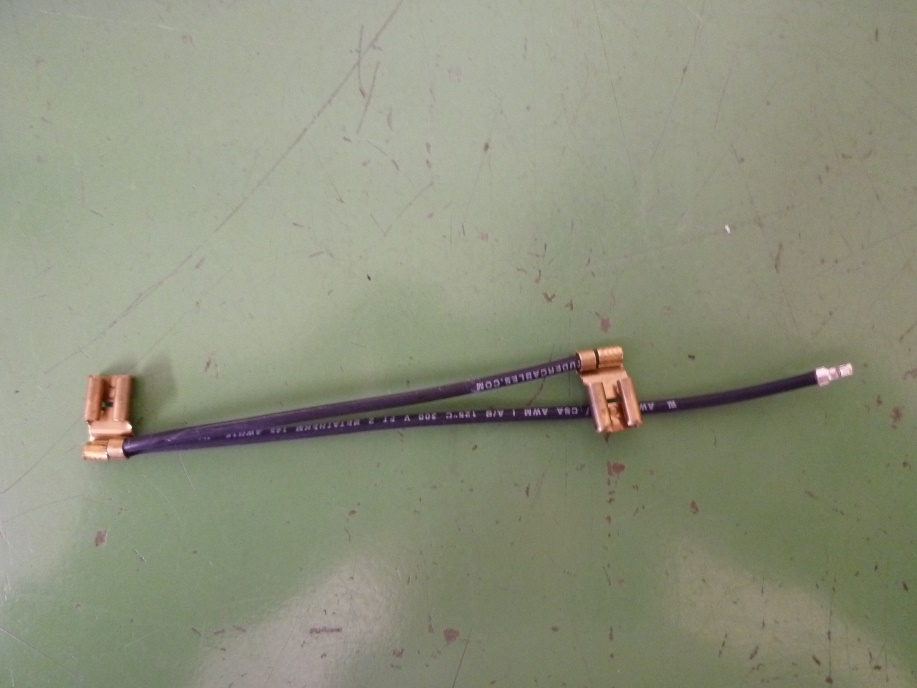 =
Crimpkraftüberwachung
Querschnitte AWG26-AWG10
Litzen beidseitig anschlagen
Litzen einseitig anschlagen einseitig teilabisolieren
Litzen als Doppelcrimp anschlagen
Kodera C353
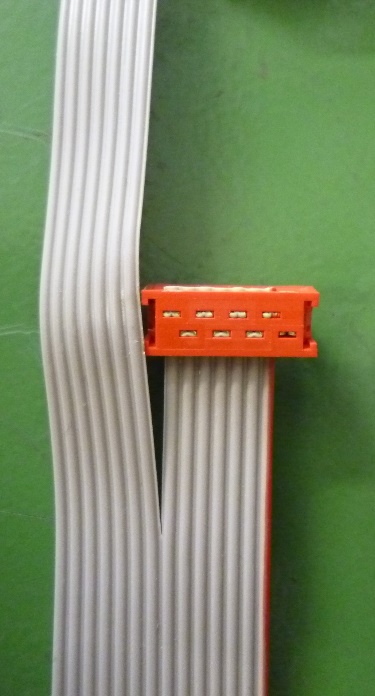 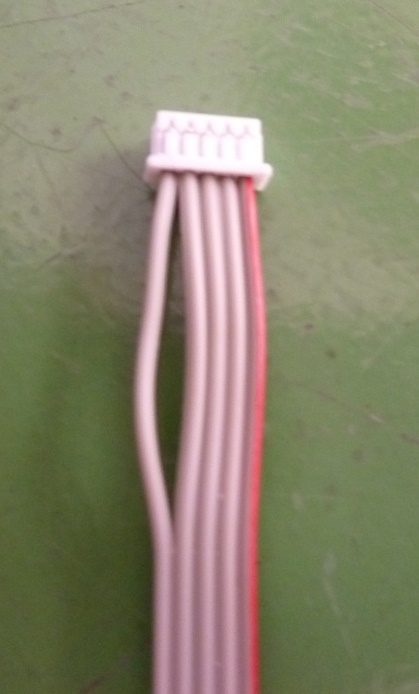 =
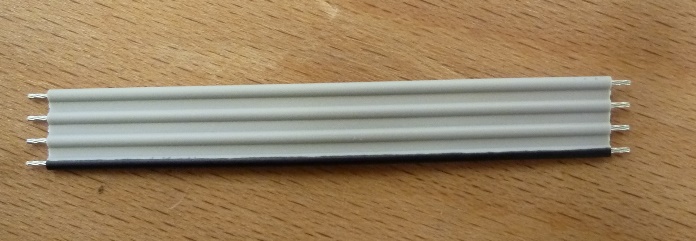 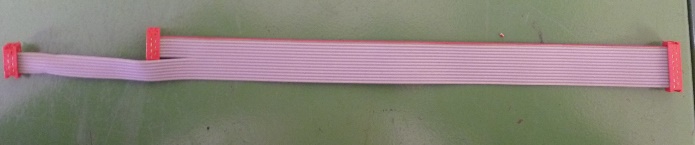 Flachbandkabel ein- oder beidseitig teilabisoliert 
Flachbandkabel ein- oder beidseitig geschlitzt
Bis zu 40pol.
Kodera JQ-6100
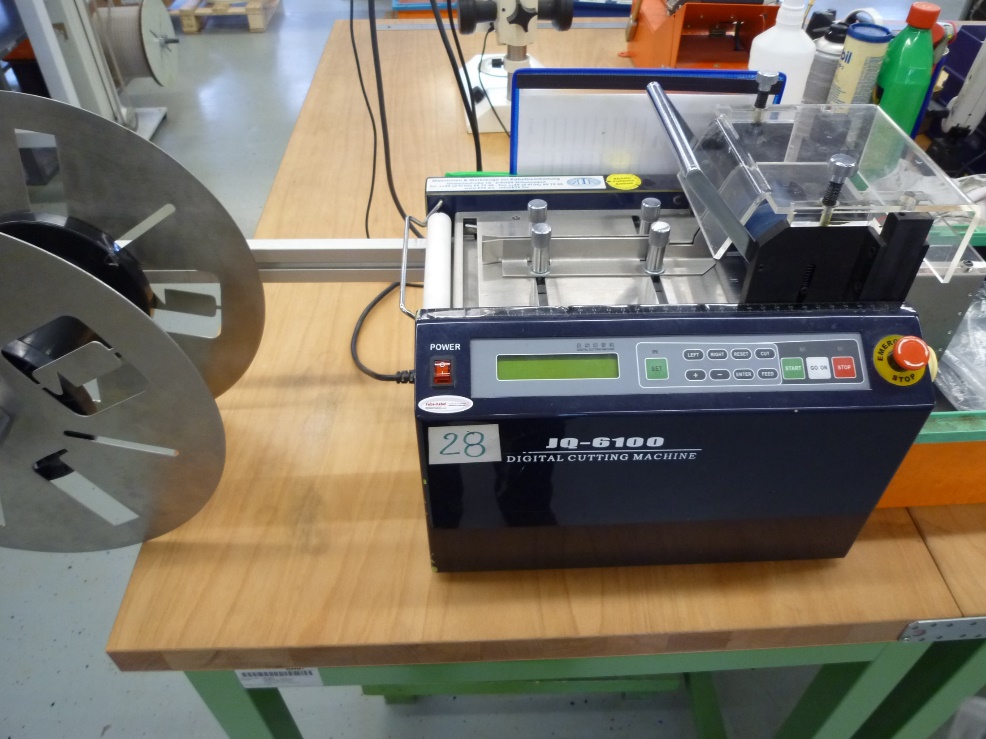 =
Schrumpf-/Isoschläuche ablängen
Komax Kappa 330
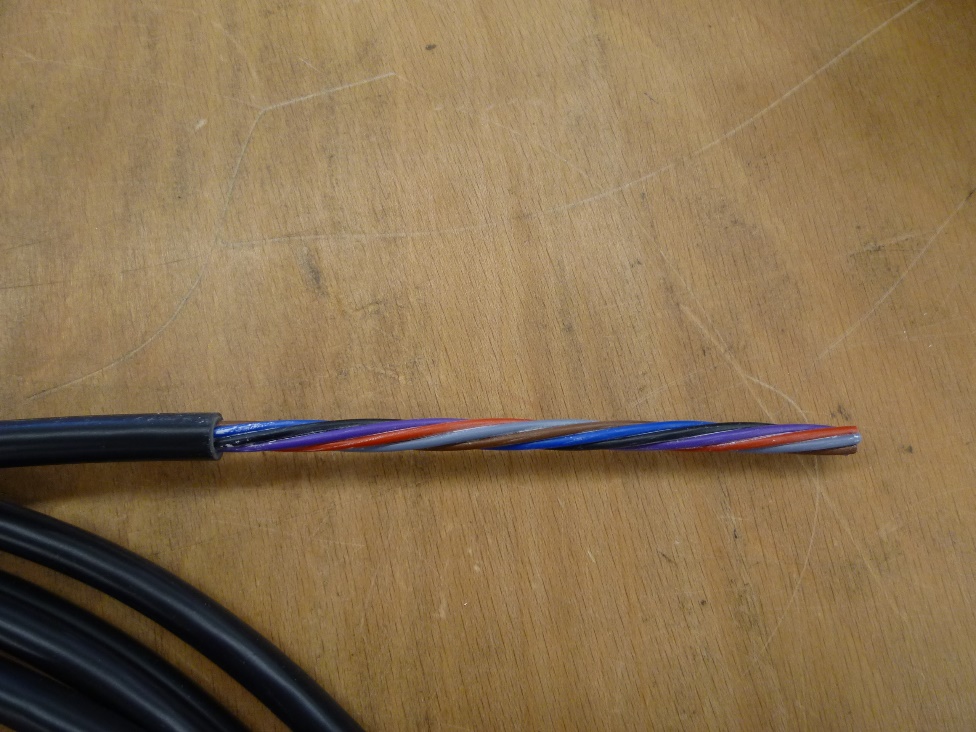 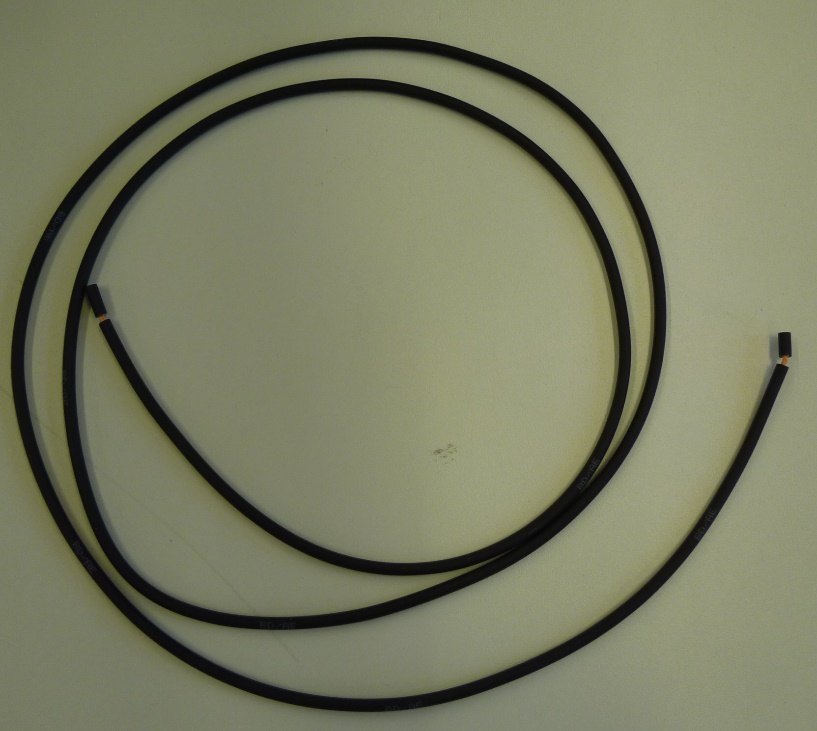 =
Mantelleitung ein- oder beidseitig abgemantelt
Querschnitt AWG24-AWG2
Dalex
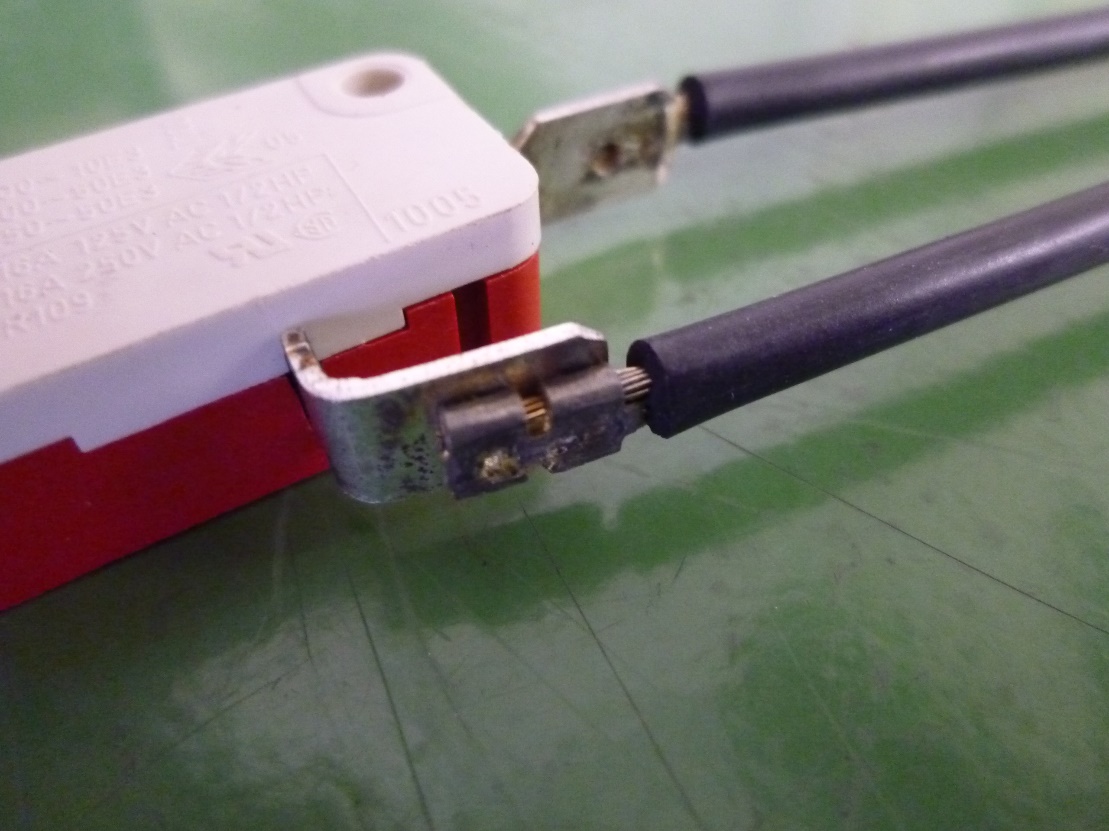 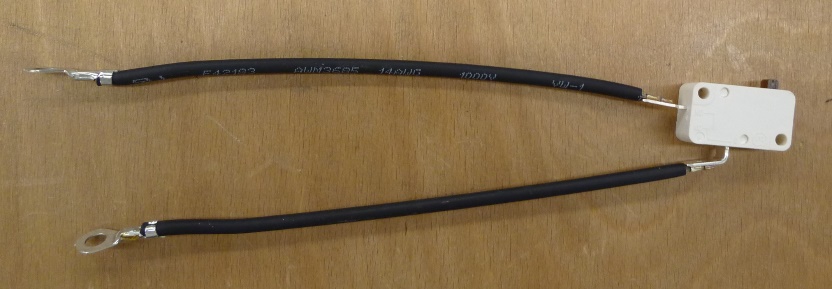 =
Widerstandsschweißgerät
Widerstandsschweißen
Löt- und Verzinnplätze mit speziellem Luftabsaugsystem, 
zum Wohl unserer Mitarbeiter
Unsere Hände
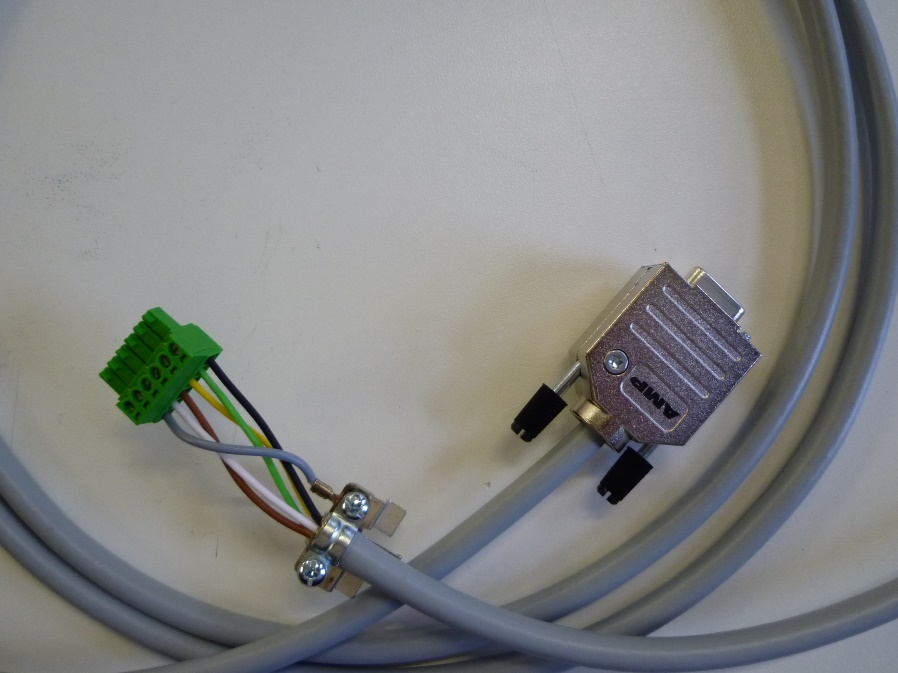 =
Diverse Baugruppen
Warenlager
Mantelleitungslager
Fertiglager
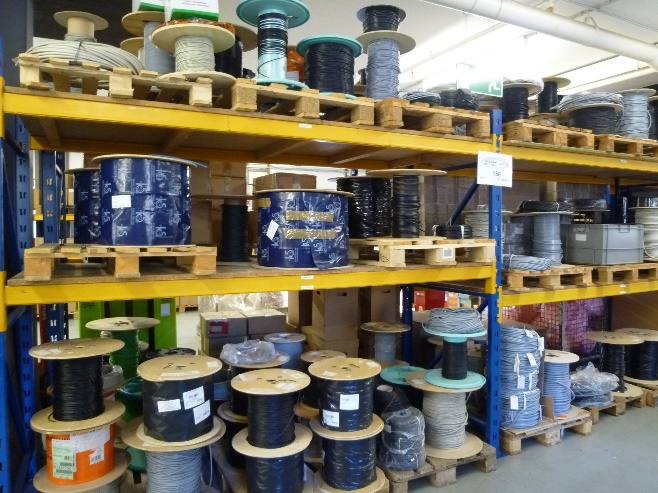 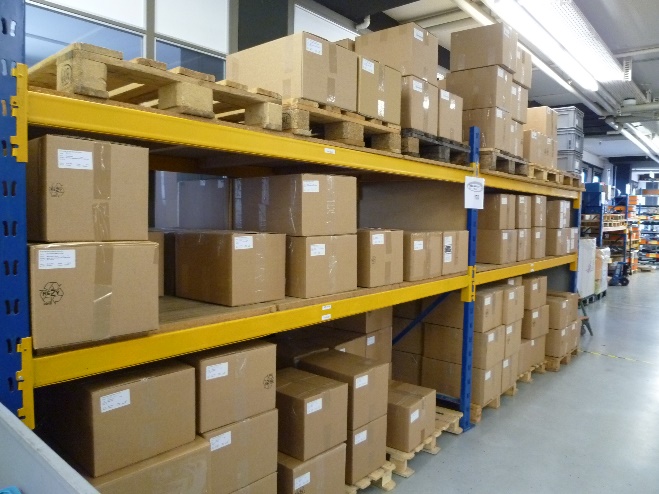 Litzenlager
Rohstofflager
Flachbandlager
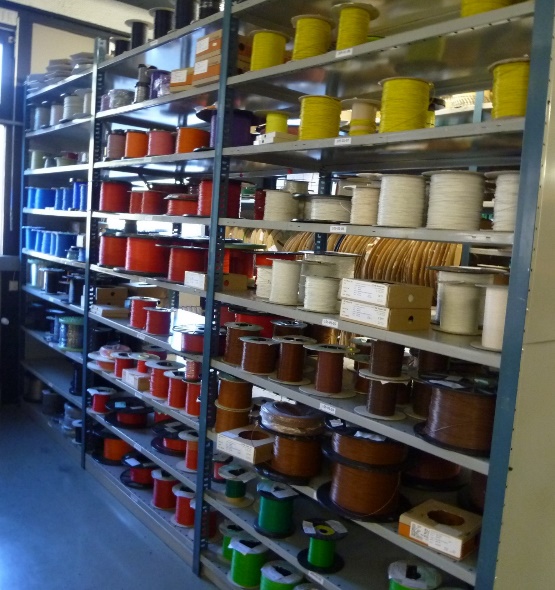 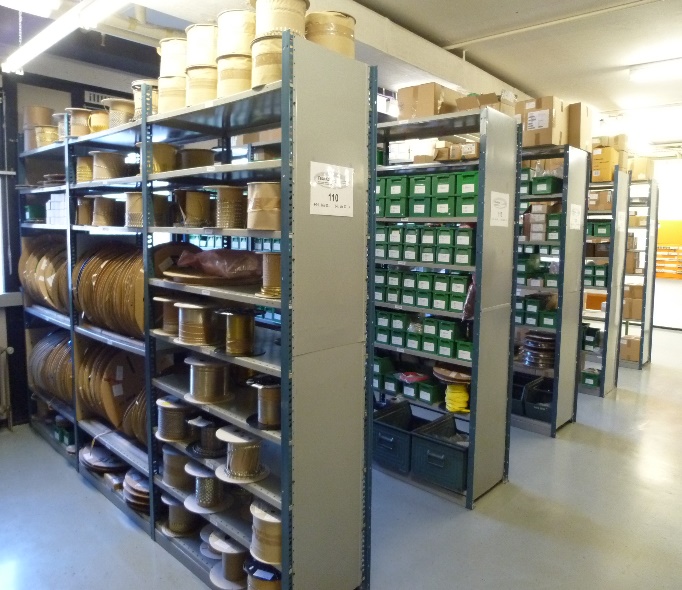 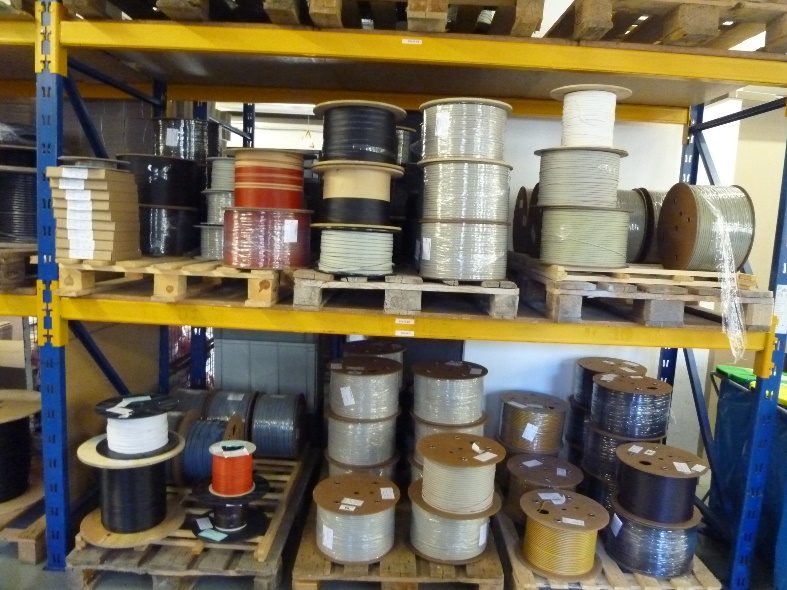 Wie groß ist unser Maschinenpark?
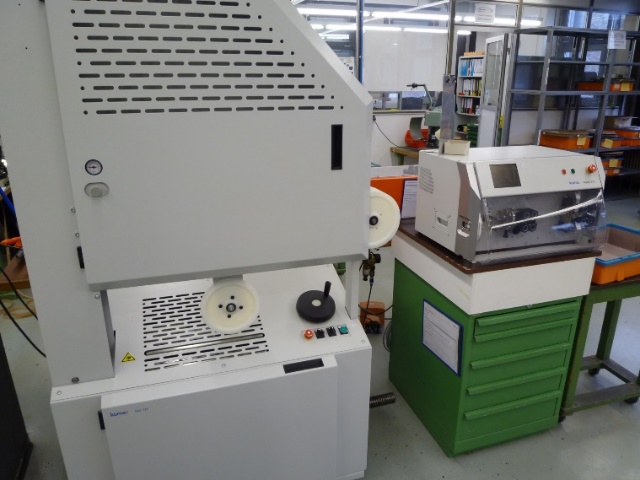 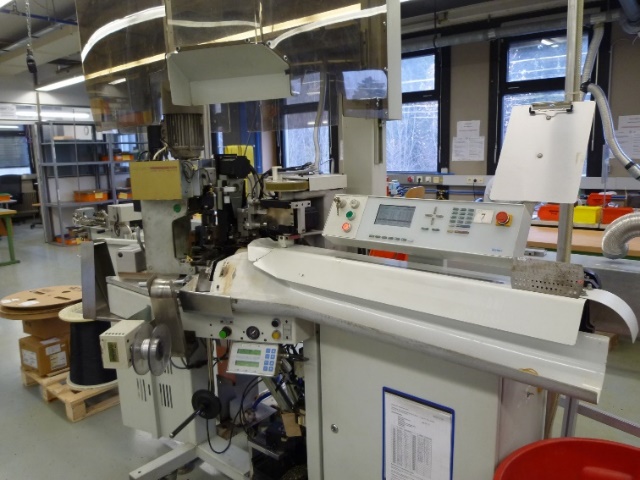 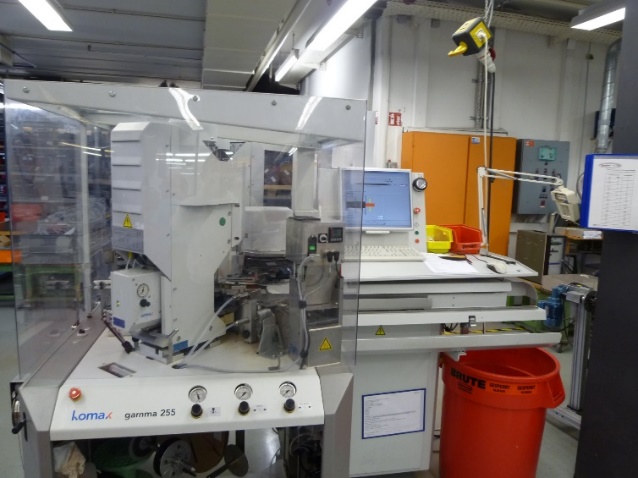 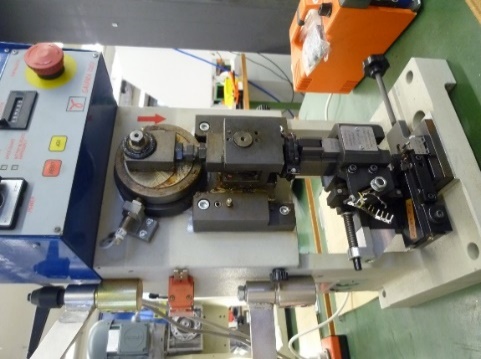 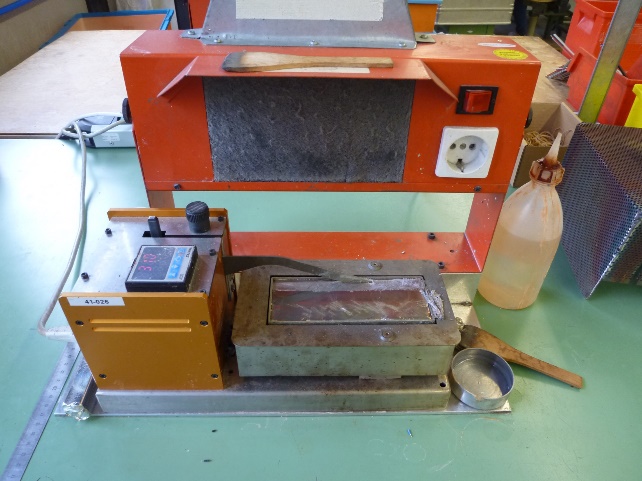 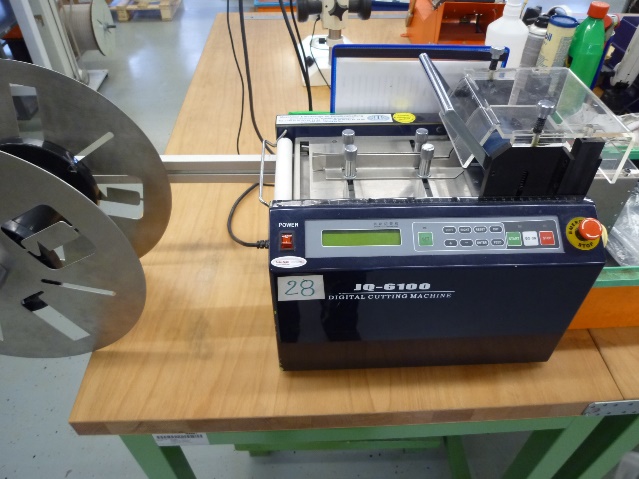 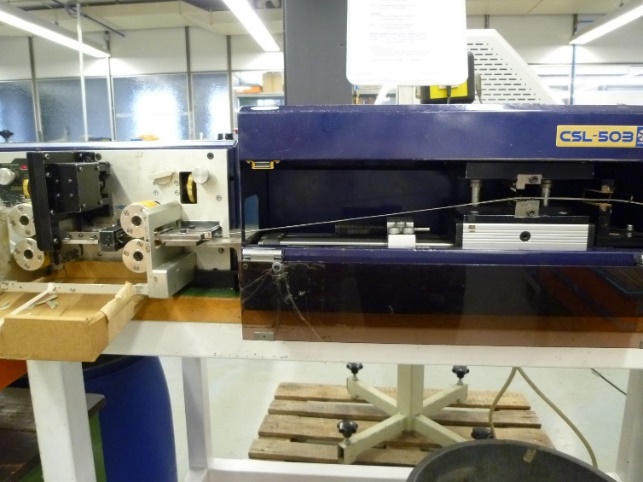 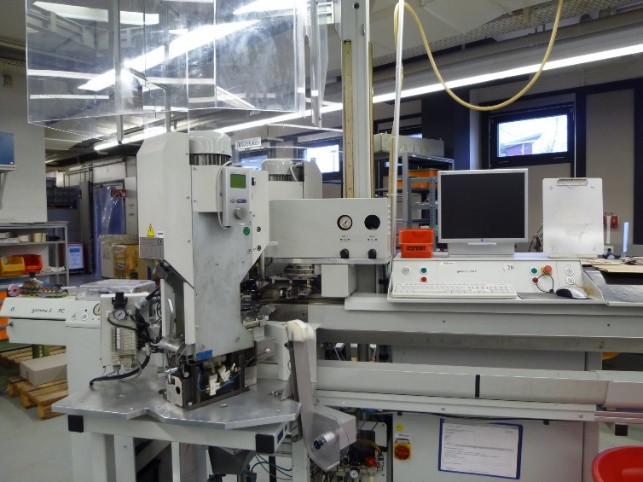 Wie garantieren wir Qualität?
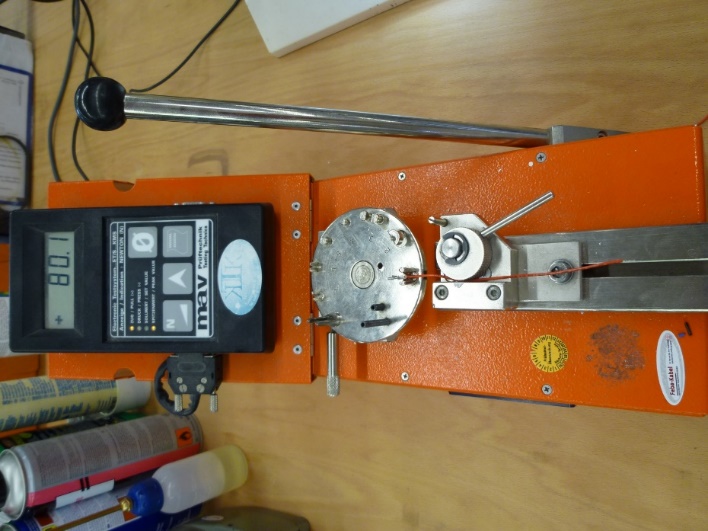 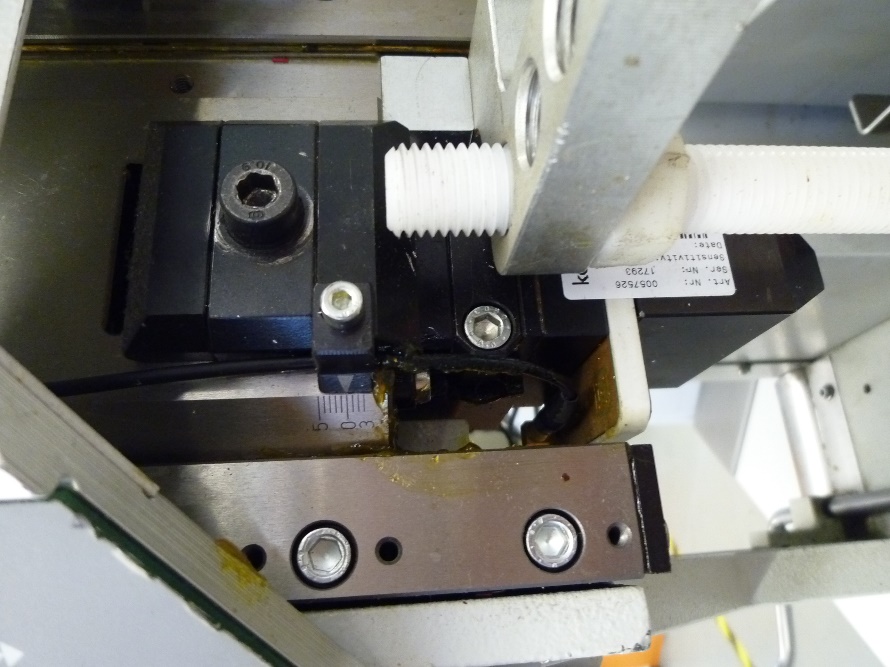 Die Abzugswerte gemäß Herstellerangaben 
prüfen wir mit unserem
„Mav ET S50“ 
Abzugsprüfgerät

Der Fertigungsprozess wird ständig
durch kalibrierte 
Crimpkraftüberwachungen 
geprüft   

Die korrekte Einstellung unserer 
Crimpwerkzeuge wird durch ein 
Schliffbildlabor überprüft
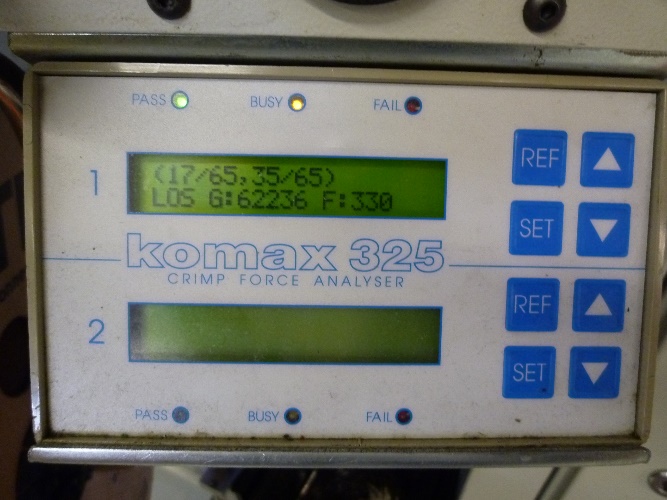 Womit prüfen wir die Produkte?
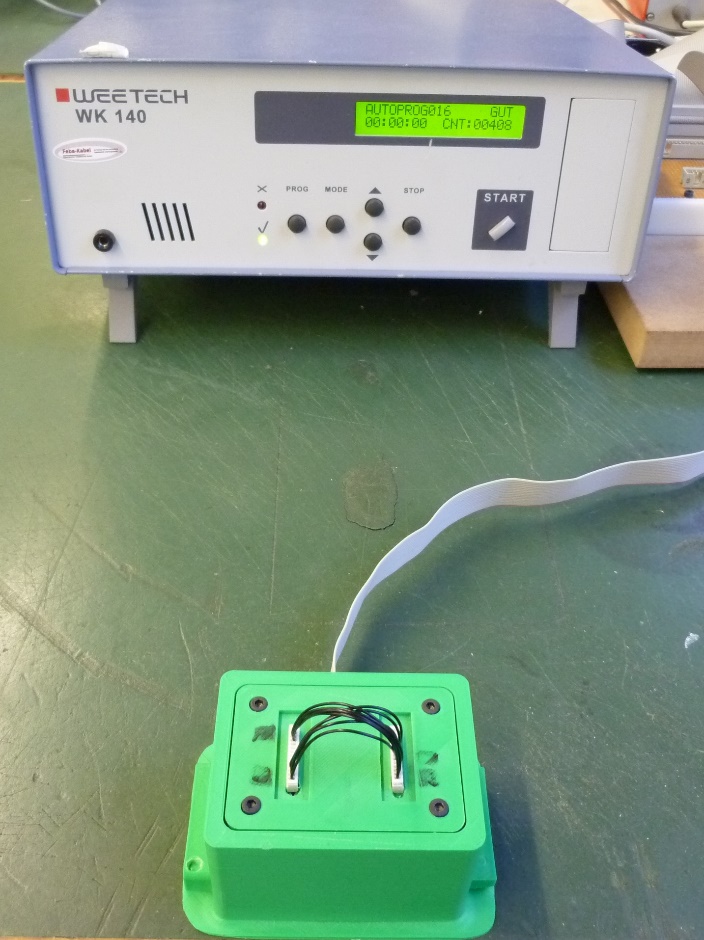 Mit unserem firmeneigenen 
3D-Drucker
produzieren wir Prüfadaptergehäuse und Montagevorrichtungen
aus ABS und PLA
Werkzeuge
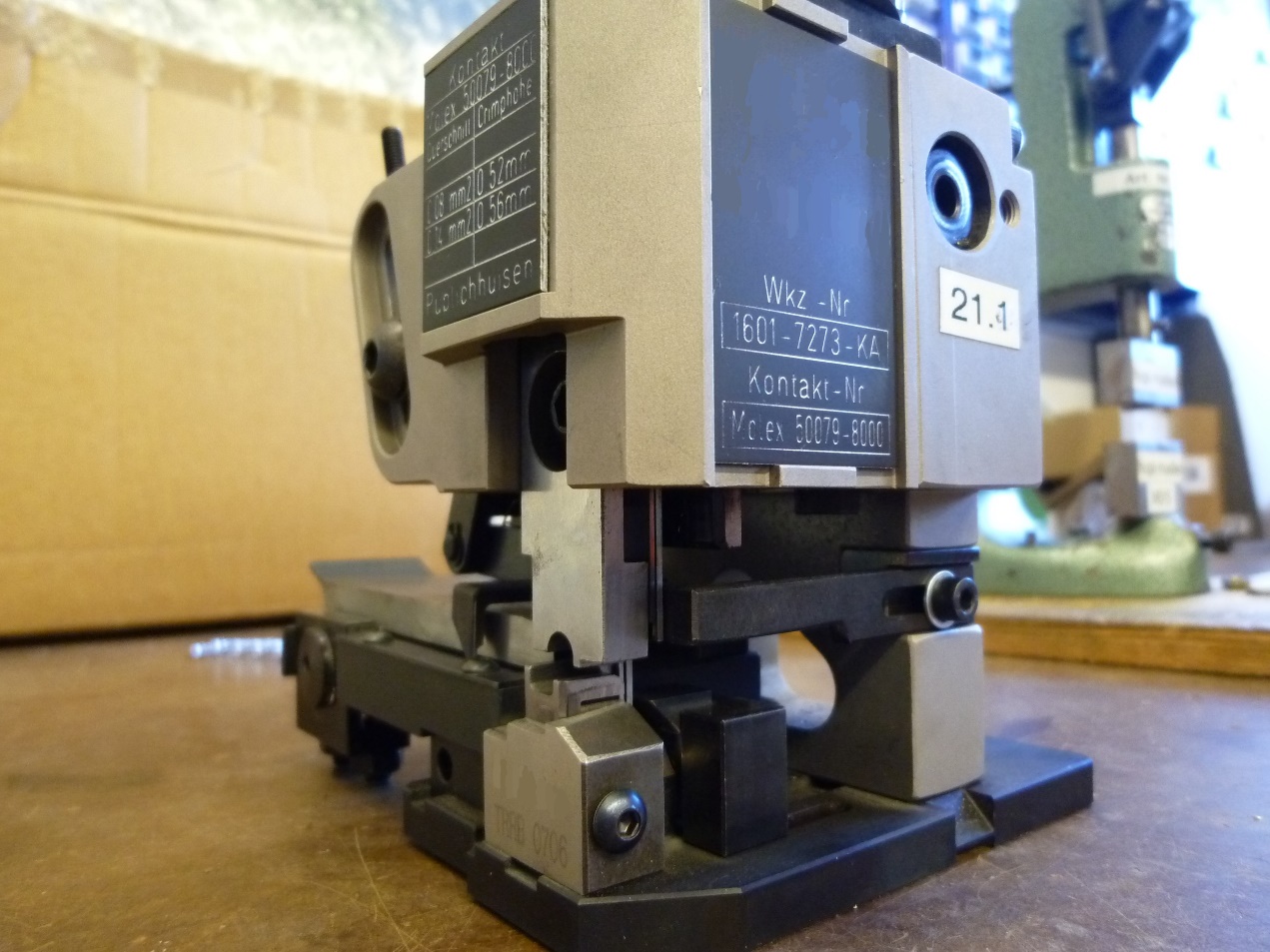 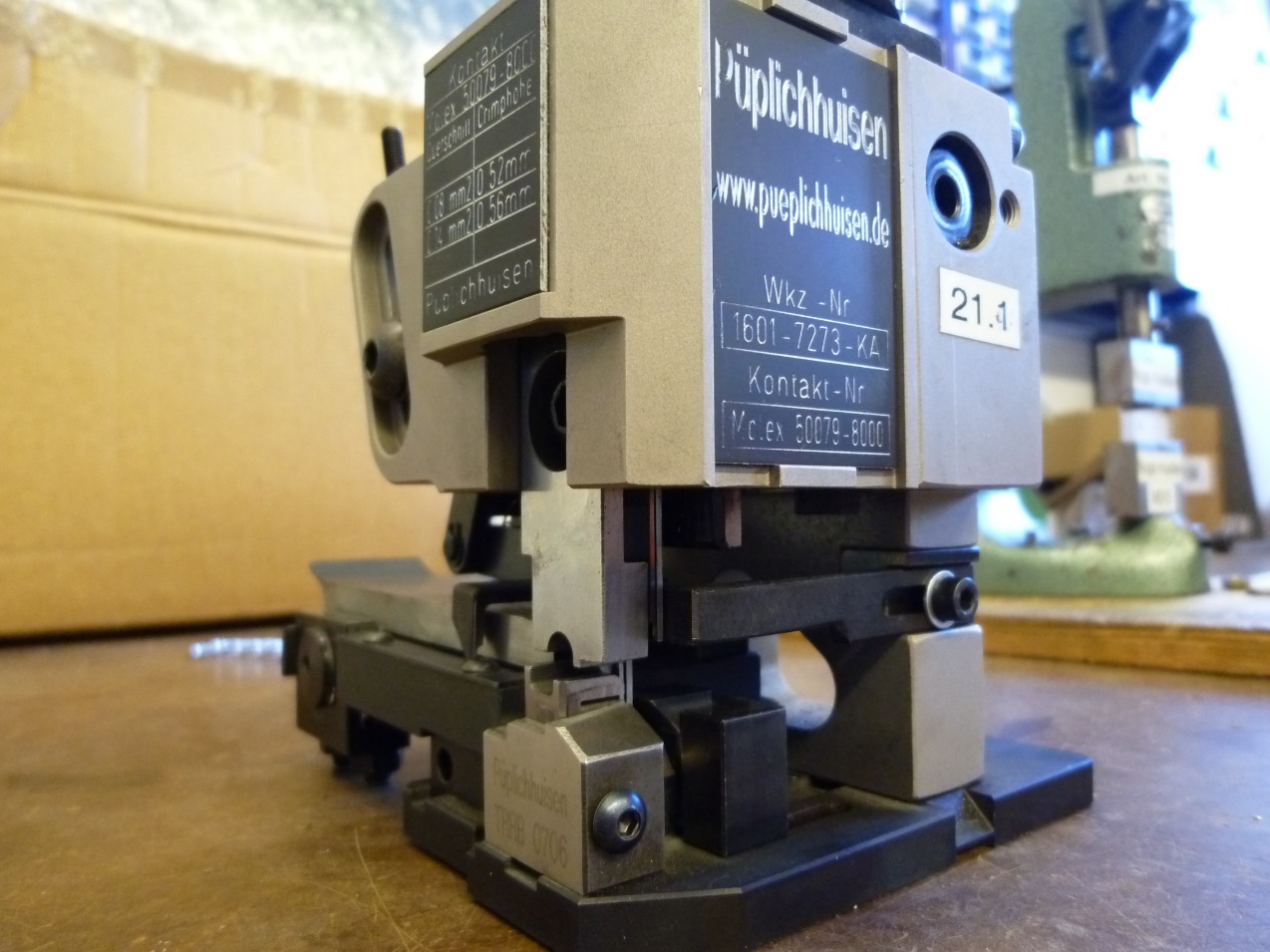 Mit mehr als 100 verschiedenen Werkzeugen
können wir für Sie jegliche Art von Kontakten anschlagen
Handhebelpressen und Vorrichtungen
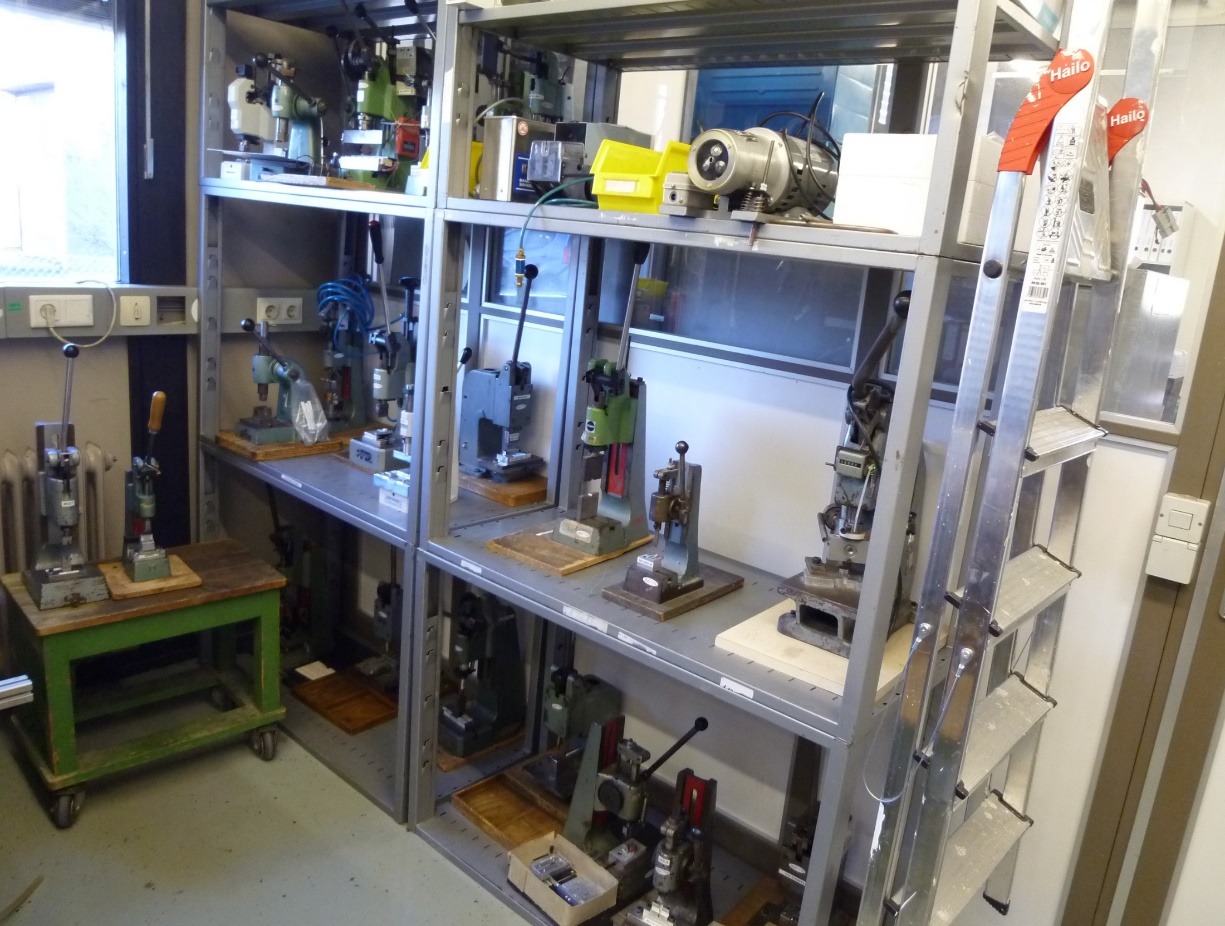 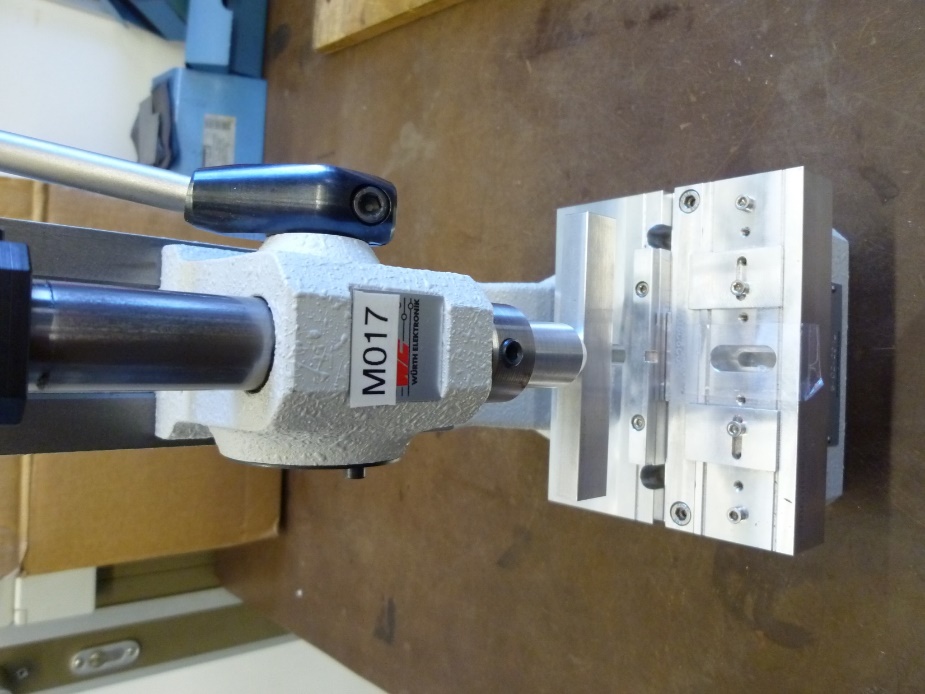 Durch unseren eigenen Werkzeugbau
können wir für Sie in kürzester Zeit 
diverse Vorrichtungen erstellen
Werkstatt
Standbohrmaschine
Stanzmaschine 
Drehmaschine
Fräsmaschine
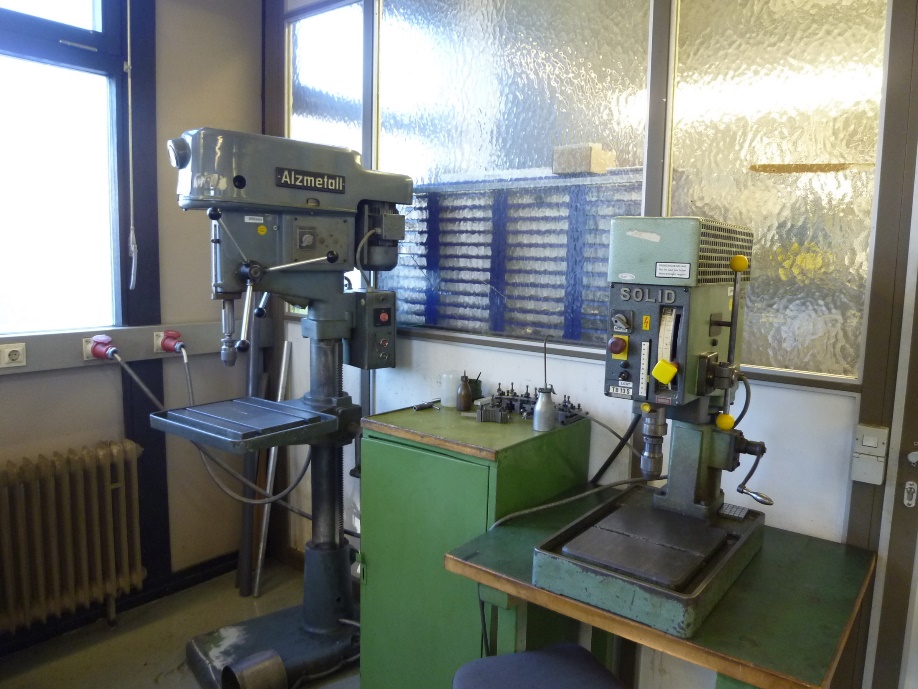 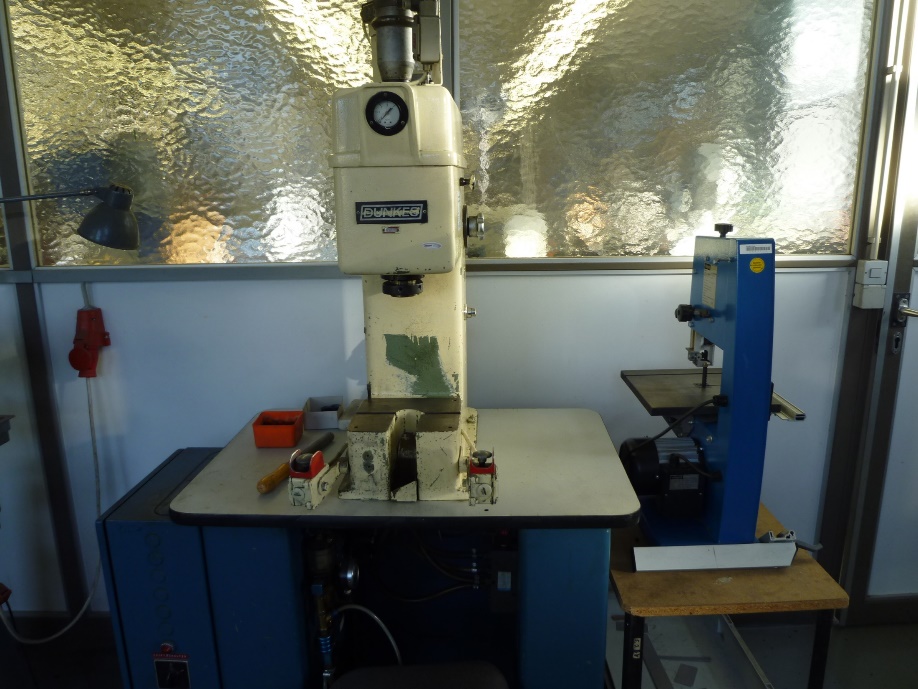 Vorteile
Ihre Vorteile wenn Sie mit der Firma „Fehrenbacher Kabeltechnik GmbH“ als strategischen Partner zusammen arbeiten
keine Stückzahlbegrenzungen (Musterfertigung + Kleinserie + Großserie) 
kurze Entscheidungswege 
schnelle Reaktionszeiten
qualitätsbewusst
kompetente, ehrliche und offene Kommunikation
technischer Support  
großer Maschinenpark
eigener Werkzeugbau/ Vorrichtungsbau
langjährige Erfahrung
Vielfältigkeit in der Produktion 
Flexibilität
persönliches Verhältnis 
vertrauenswürdig
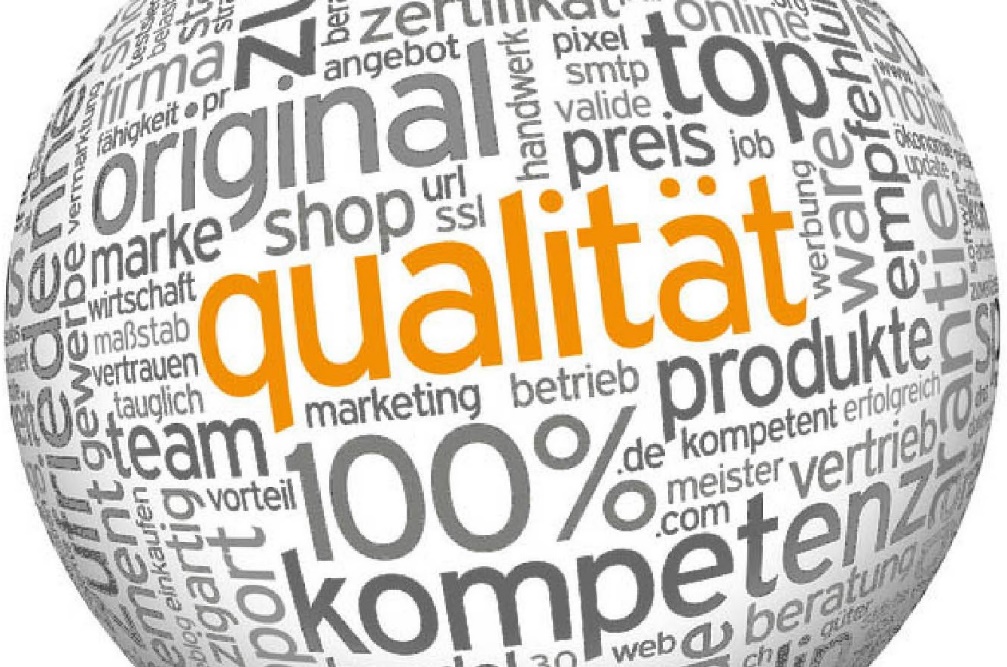 Unterstützung
Wir unterstützen Sie in jeder Phase unserer Zusammenarbeit
                             Anfrage 
                                             Angebot
                                                             Bestellung
                                                                                Fertigung
                                                                                                  Lieferung
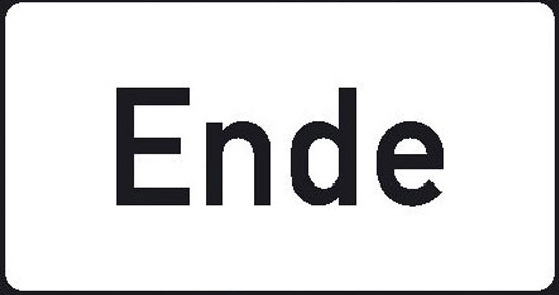 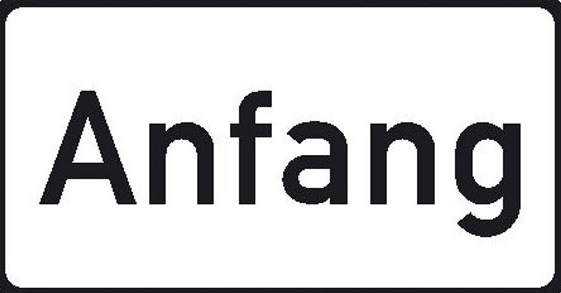 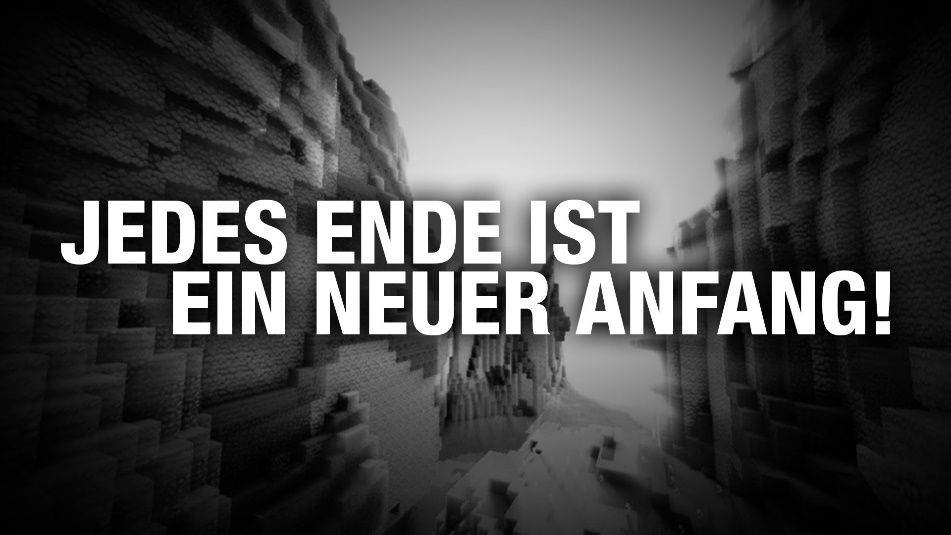 Nie war mehrAnfang als Jetzt
Wir freuen uns auf die zukünftige Zusammenarbeit
Dankefür Ihre Aufmerksamkeit